Questions and Answers
Interrogative vs Declarative
What is an interrogative sentence?
Question
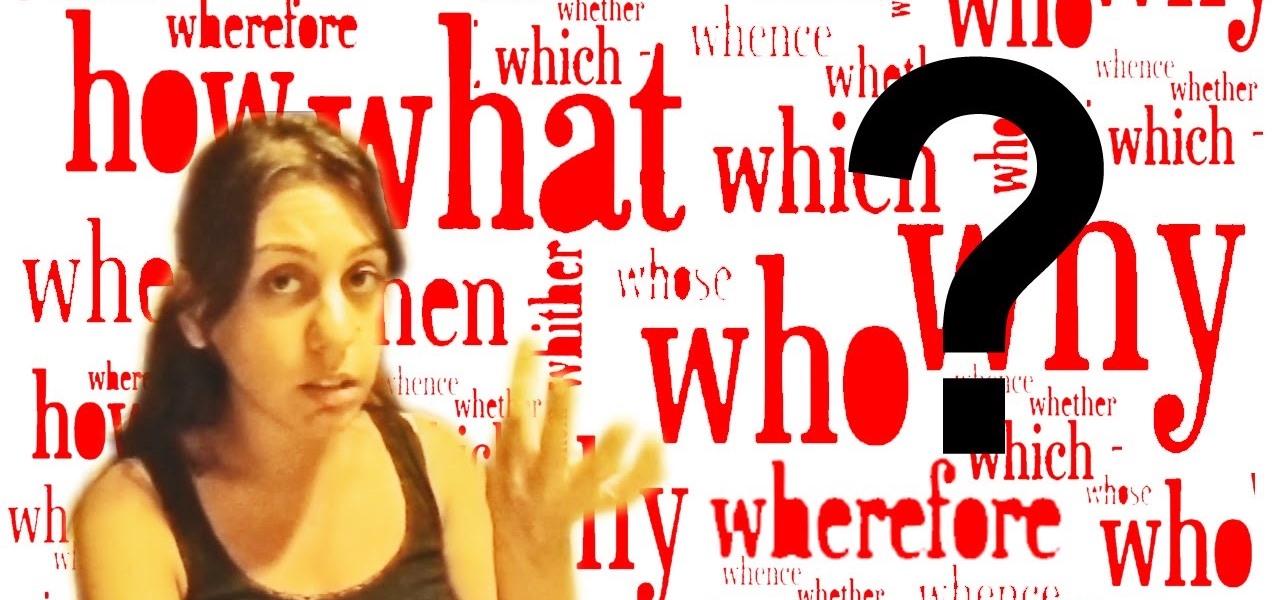 What is a declarative sentence?
Question
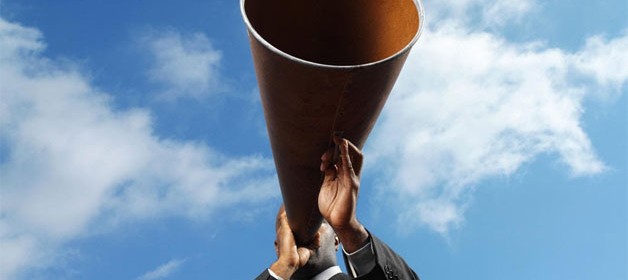 Making a Statement:
I like cats.
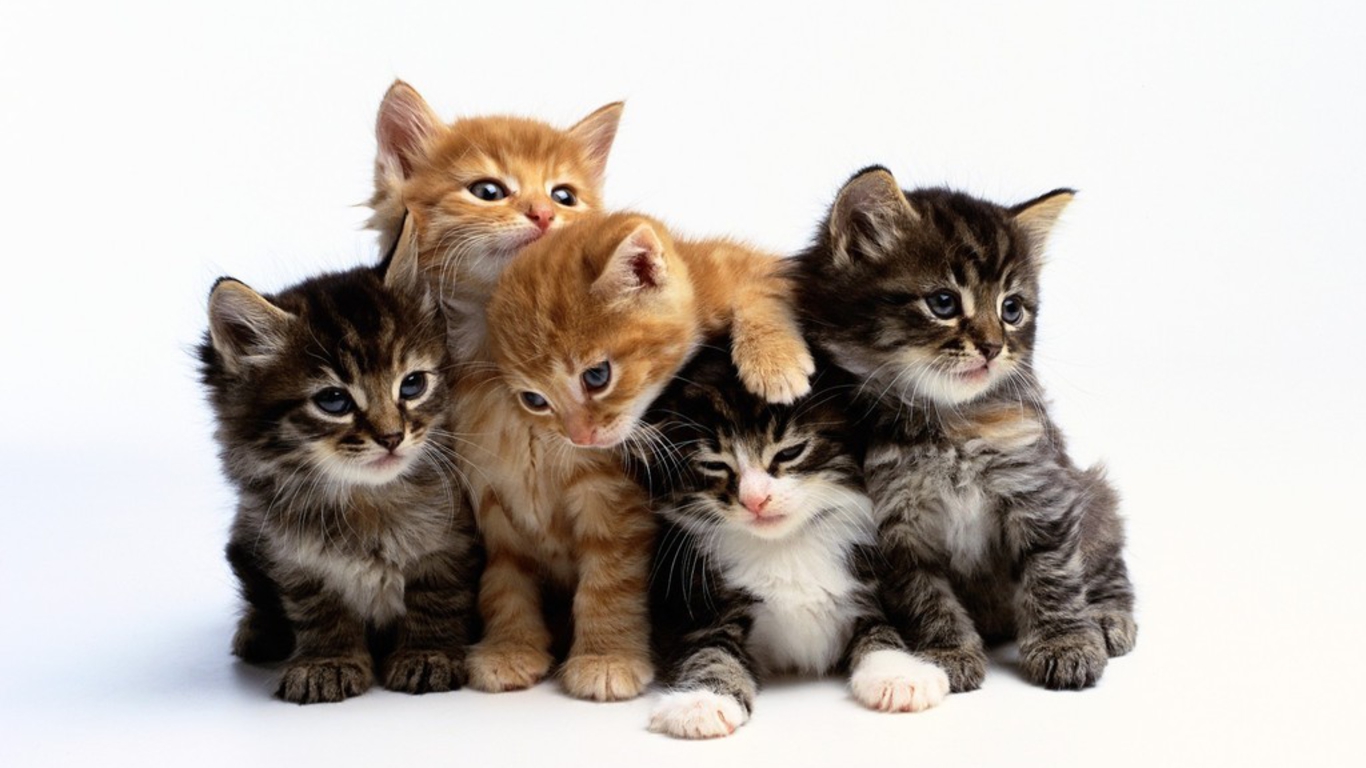 Making a Question:
Do you like cats?
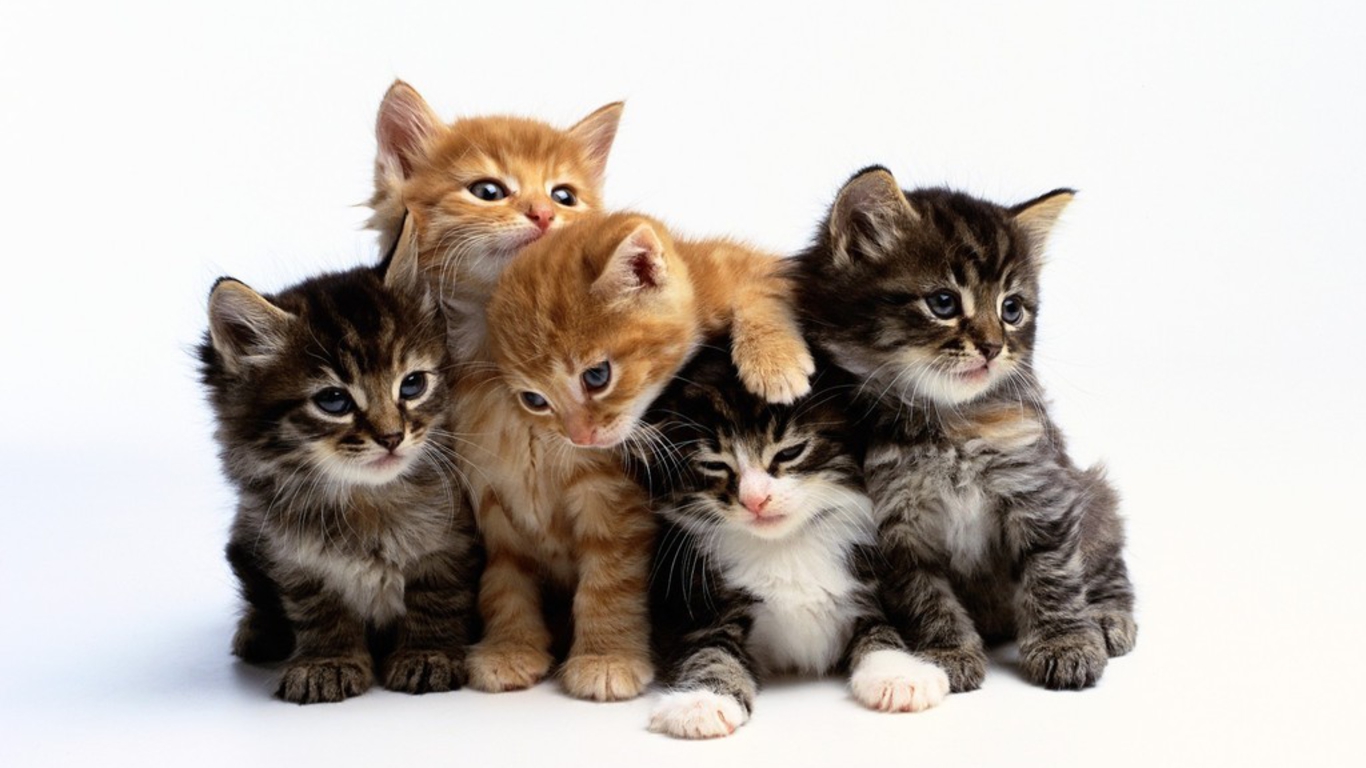 I am  Are you
“Say, I am _________”

Point to someone and ask, “Are you?”
*Do you…*Did you
Change the sentences into Interrogative OR Declarative
I love bacon.
Do you know Tom Cruise?
I have a pen. 
Have you been to Gangwon-do?
Are you smarter than a dolphin?
I ate ddeokbokki.
I love bacon.
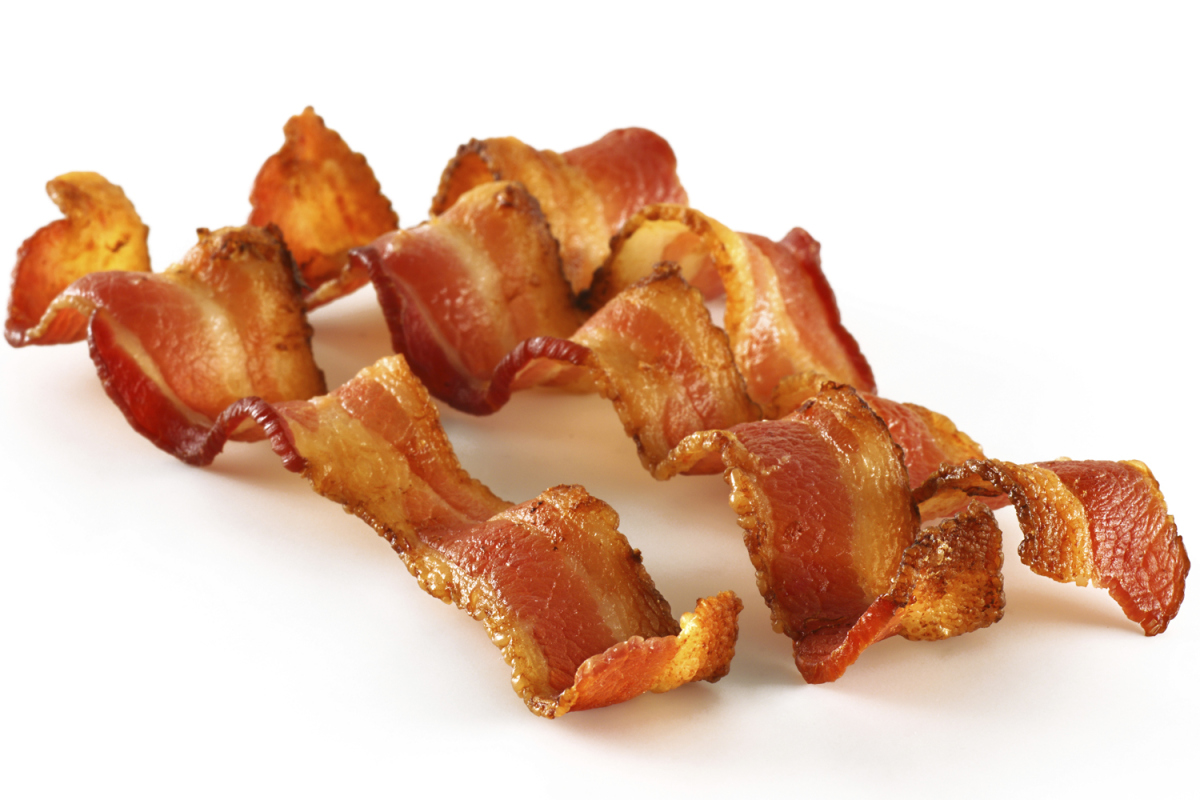 Do you love bacon?
Do you know Tom Cruise?
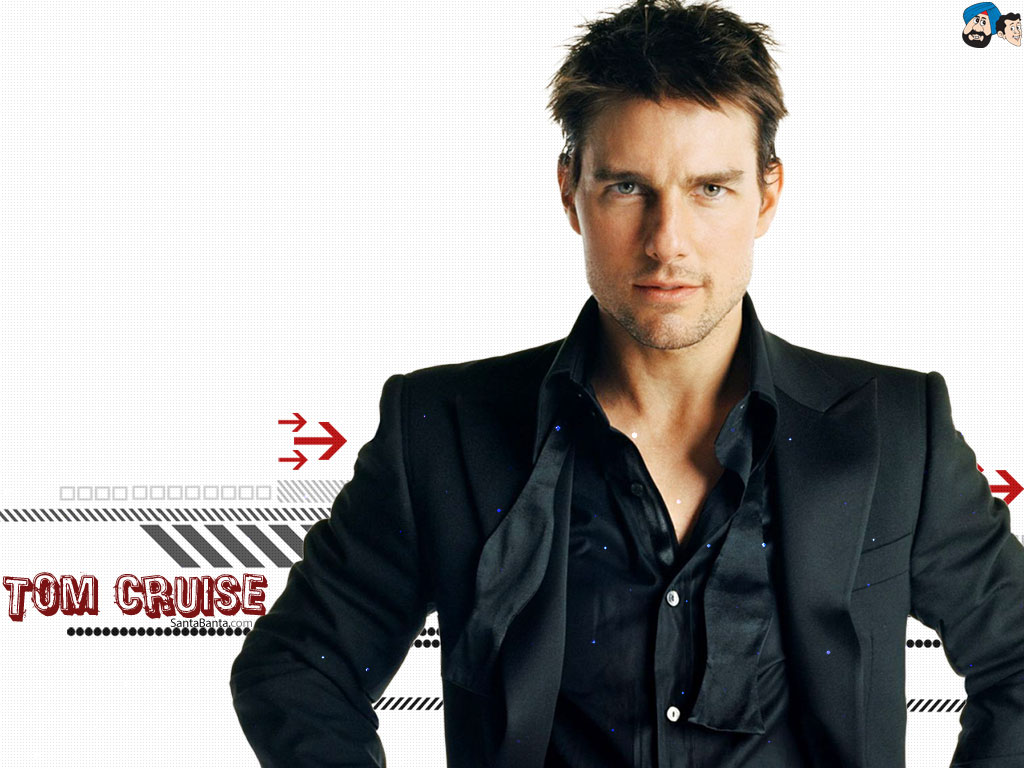 Yes, I know Tom Cruise.
No, I don’t know Tom Cruise.
I have a pen.
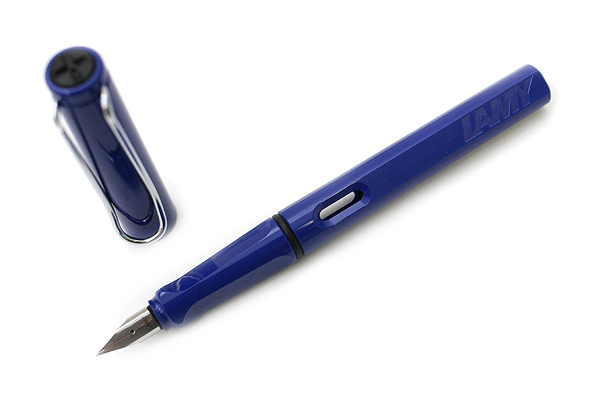 Do you have a pen?
Have you been to Gangwon-do?
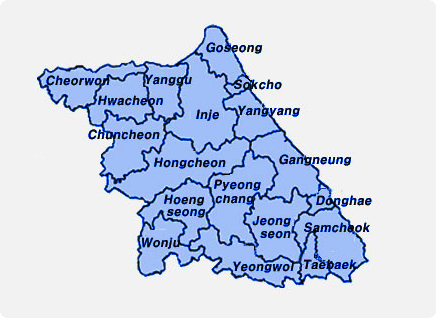 Yes, I have been to Gangwon-do.  
No, I have not been to Gangwon-do.
Are you smarter than a dolphin?
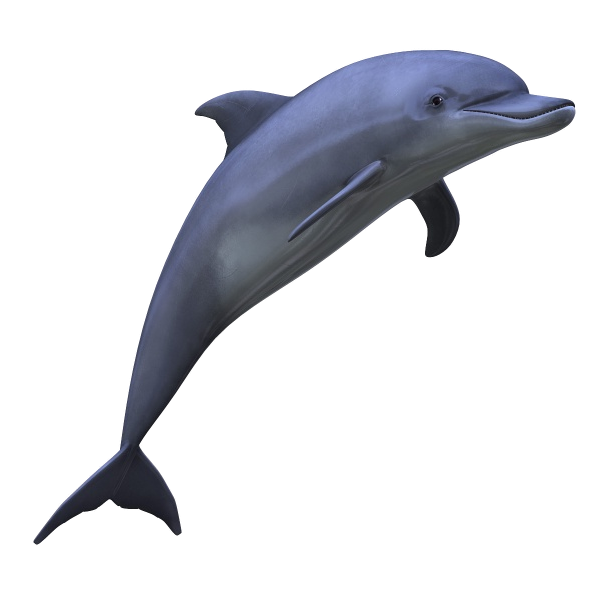 Yes, I am smarter than a dolphin. 
No, I am not smarter than a dolphin.
I ate ddeokbokki.
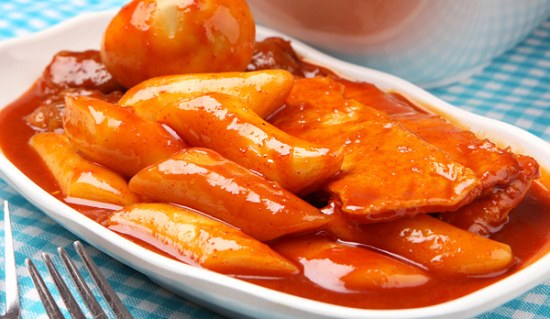 Did you eat ddeokbokki?
“Go Fish”
Try to get sets of cards 
Each set is one point

Shuffle the cards and give 3 to each player.  

Choose the first player.
“Go Fish”
Ask a question to one of the other players.  
If the answer is “Yes…”, you can take their card and make a set. 
If the answer is “No…”, it means you must take a card from the middle of the table.  

The next player can then ask a question.